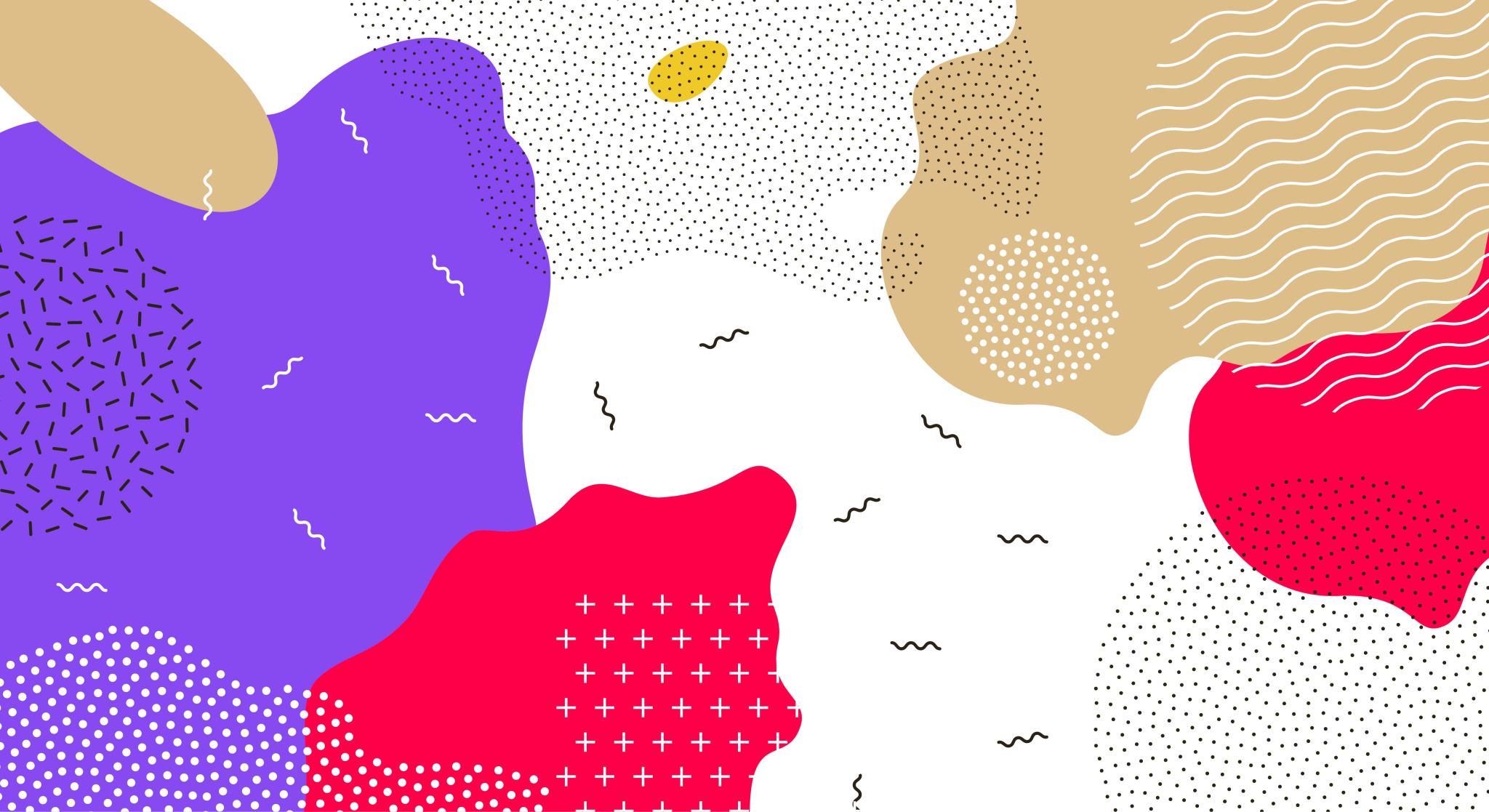 WFE Chorus
Spring Concert 2024
|
|
|
|
|
|
|
|
|
|
THE SPIDER
Music by Greg Gilpin
Words by Jane Taylor
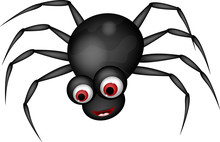 |
|
|
|
|
|
|
|
|
|
PART 1 & 2:
(gasp) 2x
Oh, look at that great big ugly spider.
What a frightful creature as ever can be!
Oh, look at that great big ugly spider.
I wish that it would not come crawling to me.
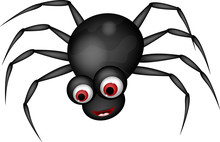 |
|
|
|
|
|
|
|
|
|
PART 1:
Oh, look! 	A great big ugly spider.
Oh, look! 	A creature scary to see.
Oh, look!	A great big ugly spider.
PART 2:
Oh, look at that great big ugly spider.
What a frightful creature as ever can be!
Oh, look at that great big ugly spider.
I wish that it would not come crawling to me.
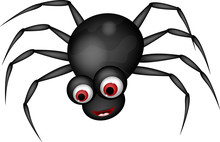 |
|
|
|
|
|
|
|
|
|
Indeed, yes, indeed, I will venture to say,
The poor thing will try to keep out of my way;
For after the fright, and the fall, and the pain,
It as much more occasion than me to complain.
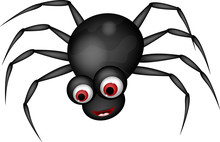 |
|
|
|
|
|
|
|
|
|
PART 1:
Oh, look! 	A great big ugly spider.
Oh, look! 	A creature scary to see.
Oh, look!	A great big ugly spider.
PART 2:
Oh, look at that great big ugly spider.
What a frightful creature as ever can be!
Oh, look at that great big ugly spider.
I wish that it would not come crawling to me.
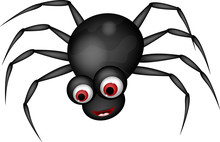 |
|
|
|
|
|
|
|
|
|
Now look, it has gone to its home.
Do you see the delicate web it has spun in the tree?
		So here is a lesson for me and for you:
		Come learn from this spider what 			patience can do!
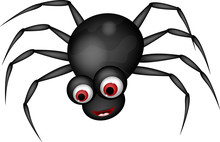 PART 1:
Oh, look! 	A great big ugly spider.
Oh, look! 	A creature scary to see.
Oh, look!	A great big ugly spider.
I wish that it would not come crawling to me.
PART 2:
Oh, look at that great big ugly spider.
What a frightful creature as ever can be!
Oh, look at that great big ugly spider.
I wish that it would not come crawling to me.
|
|
|
|
|
|
|
|
|
|
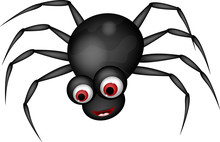 |
|
|
|
|
|
|
|
|
|
PART 1:
I  wish that it would not come crawling to me!
(gasp)
PART 2:
I wish that it would not come crawling to me.
(gasp)
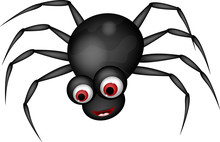 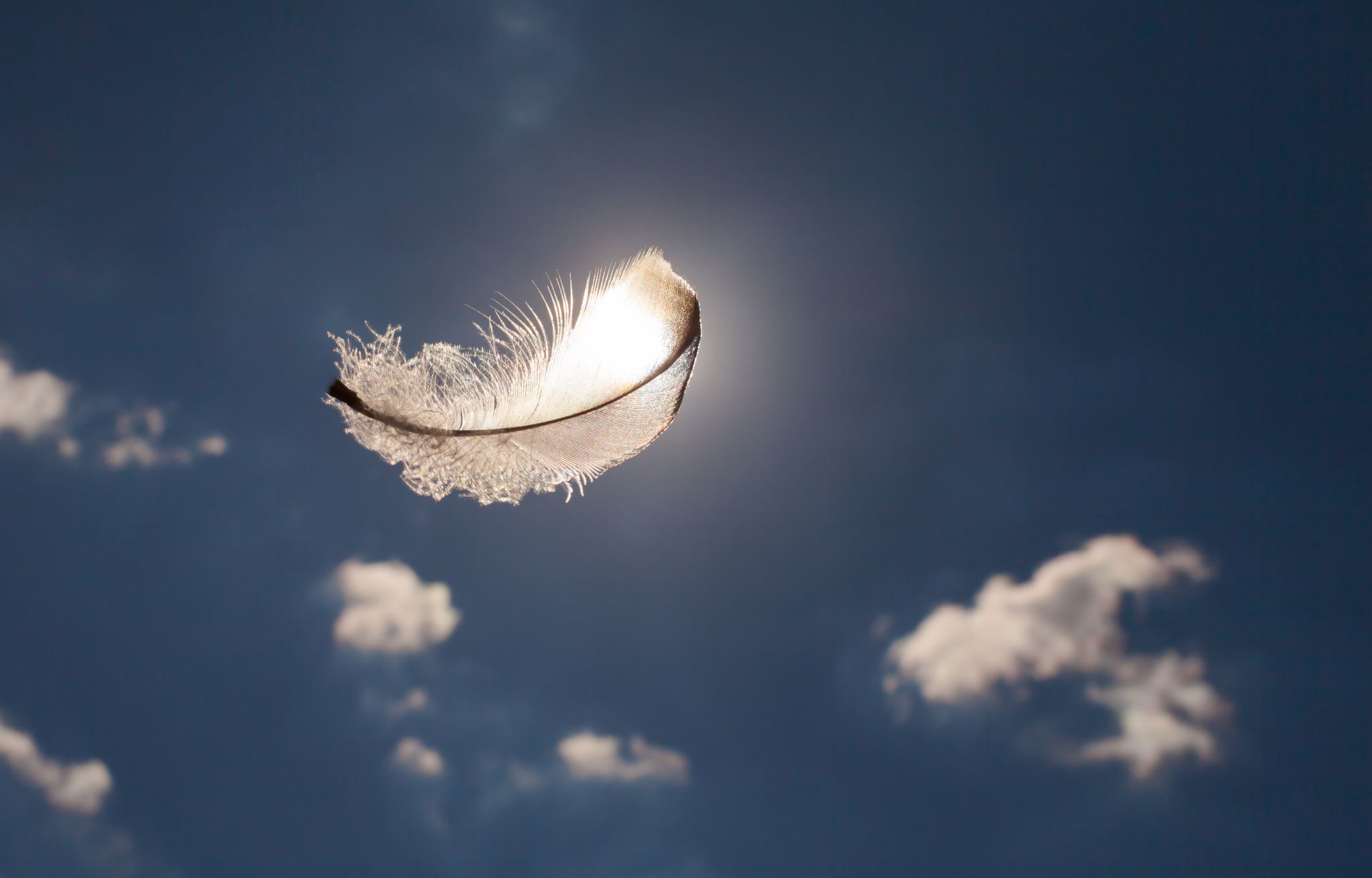 Hope Is The Thing With Feathers
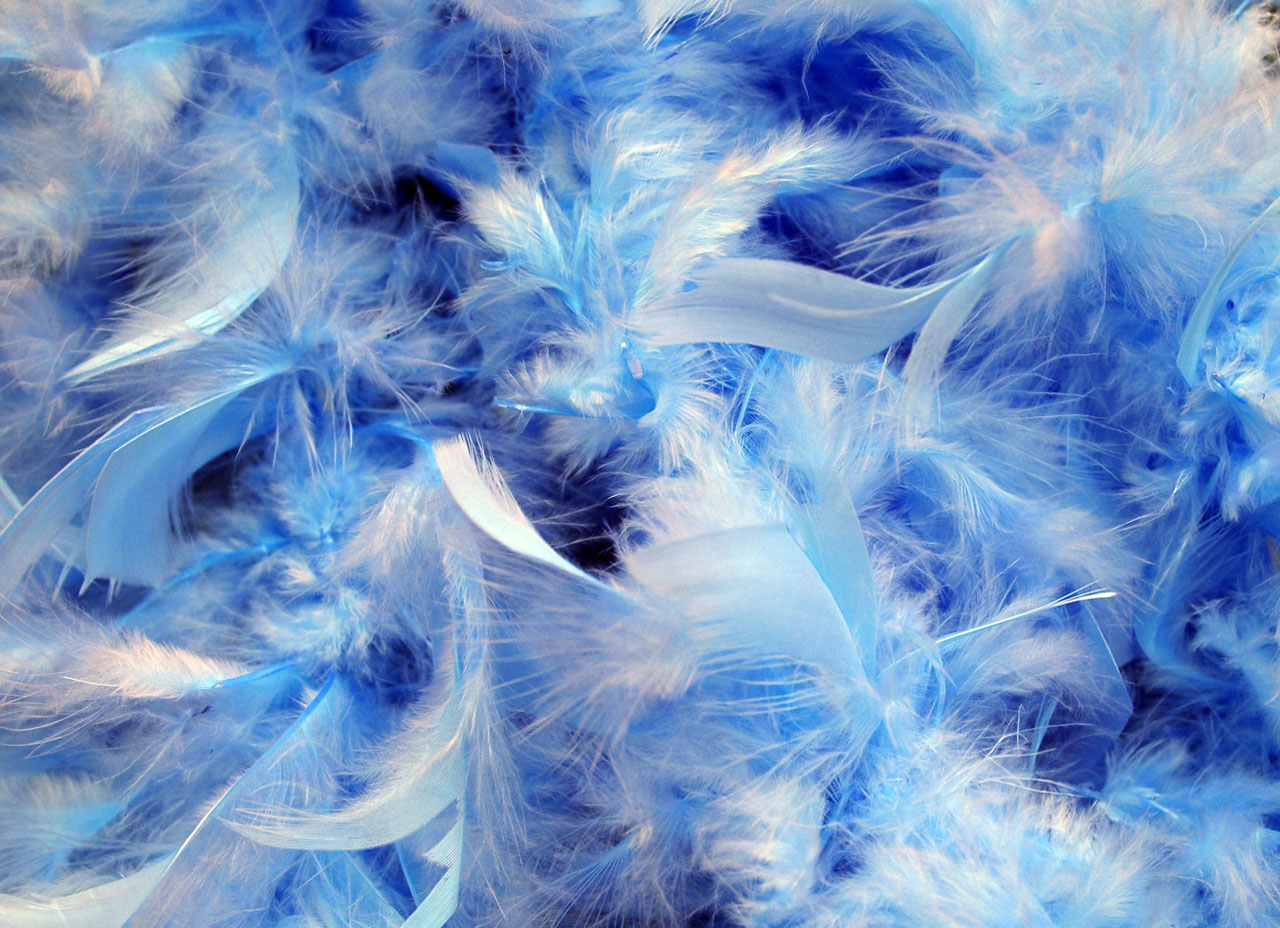 Hope is the thing with feathers___that perches in the soul,
And sings the tune without the words and never stops at all.

Hope is the thing with feathers___that perches in the soul,
And sings the tune without the words and never stops at all.
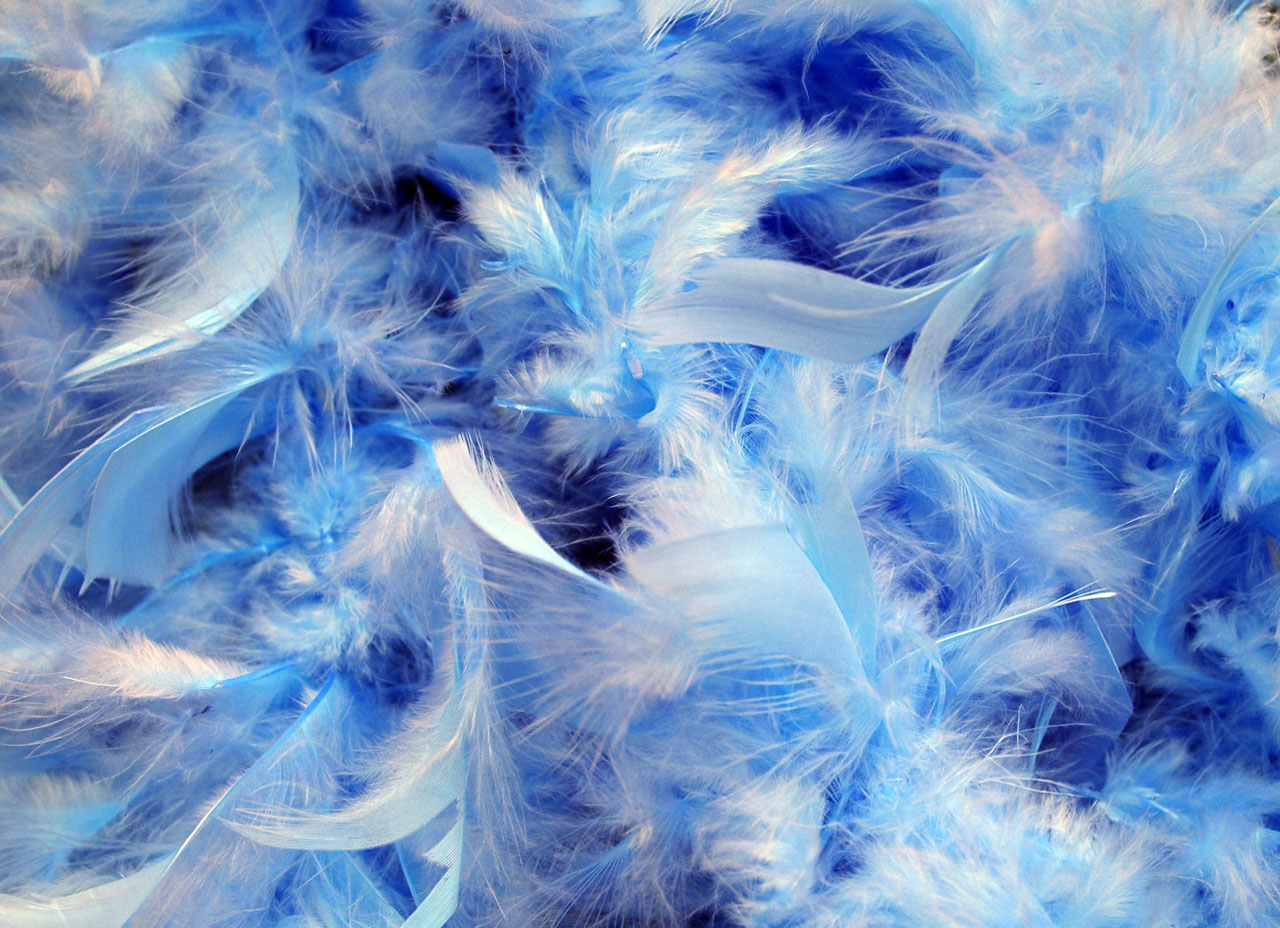 PART 1:
And sweetest in the gale is heard 
and sore must be the storm
That could abash the little bird that kept so many warm.

PART 2:
Oo ______________
Oo ______________
That could abash the little bird that kept so many warm.
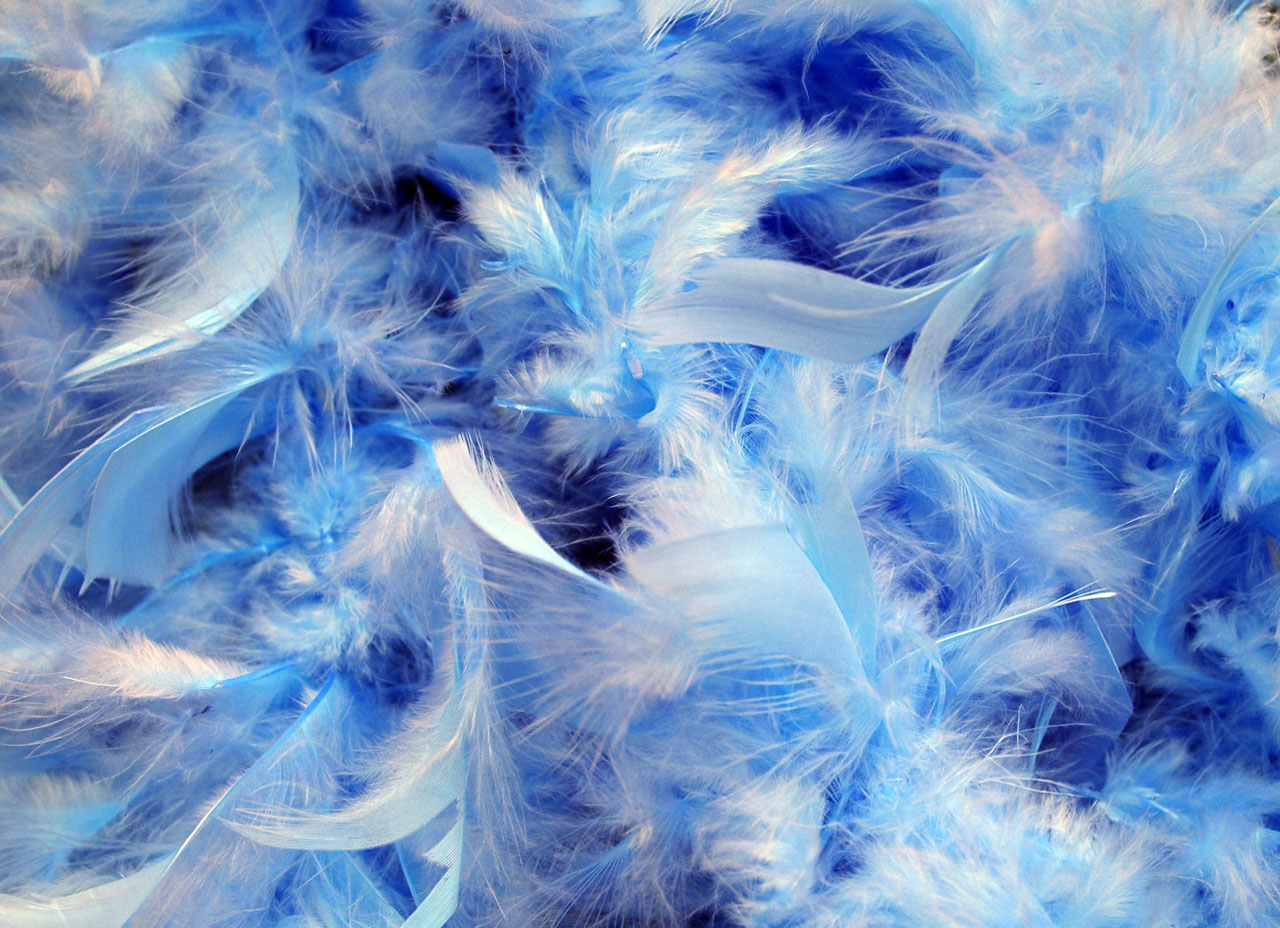 PART 1:
*Hope is the thing with feathers
That perches in the soul,
That sings the tune without the words 
and never stops at all

PART 2:
Hope is the thing with feathers
That perches in the soul,
That sings the tune and never stops at all
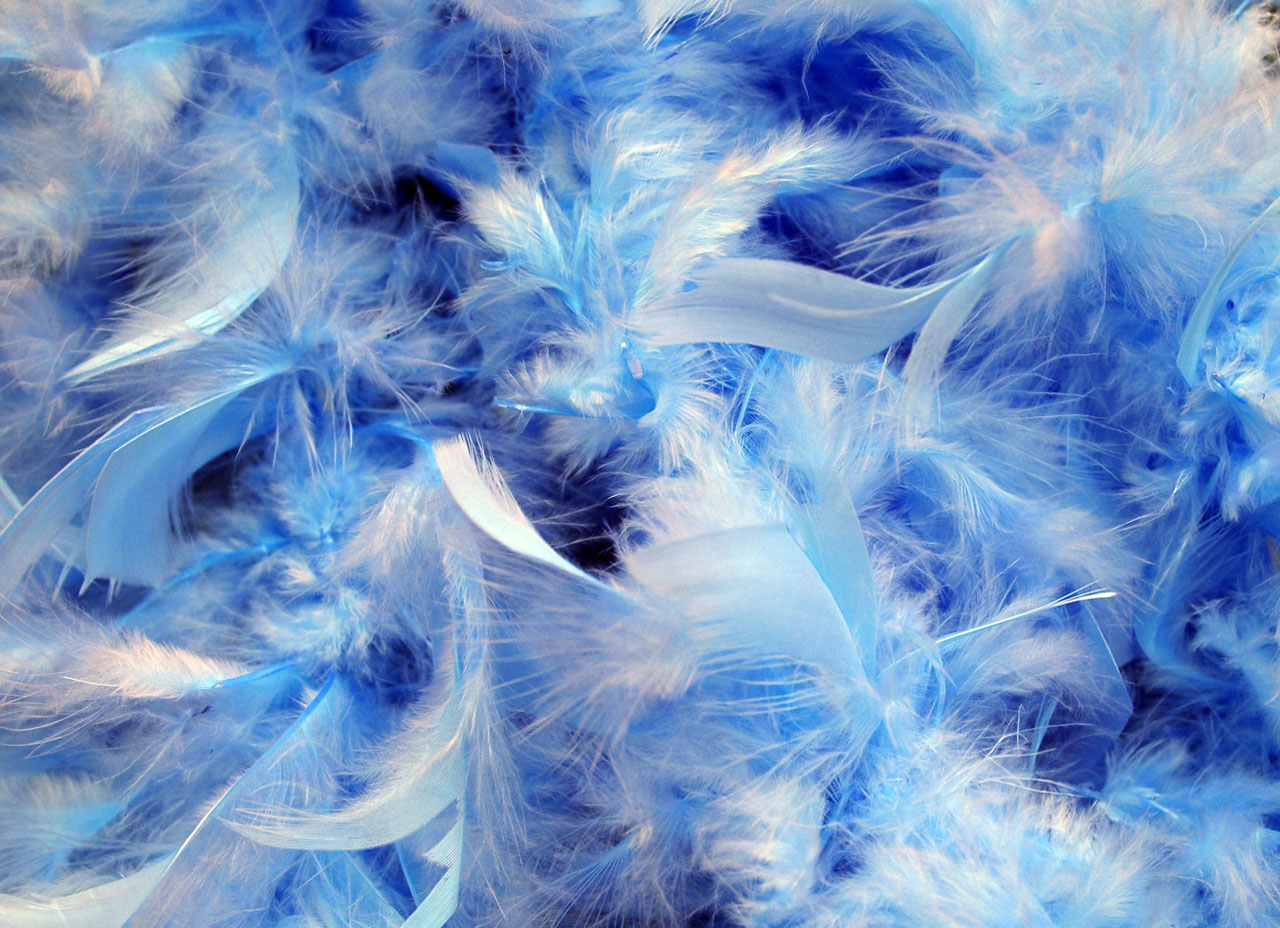 PART 1:
Hope is the thing with feathers,
It’s in the soul and sings the tune
without the words 
and never stops at all

PART 2:
*Hope is the thing with feathers
That perches in the soul,
And sings the tune without the words
and never stops at all
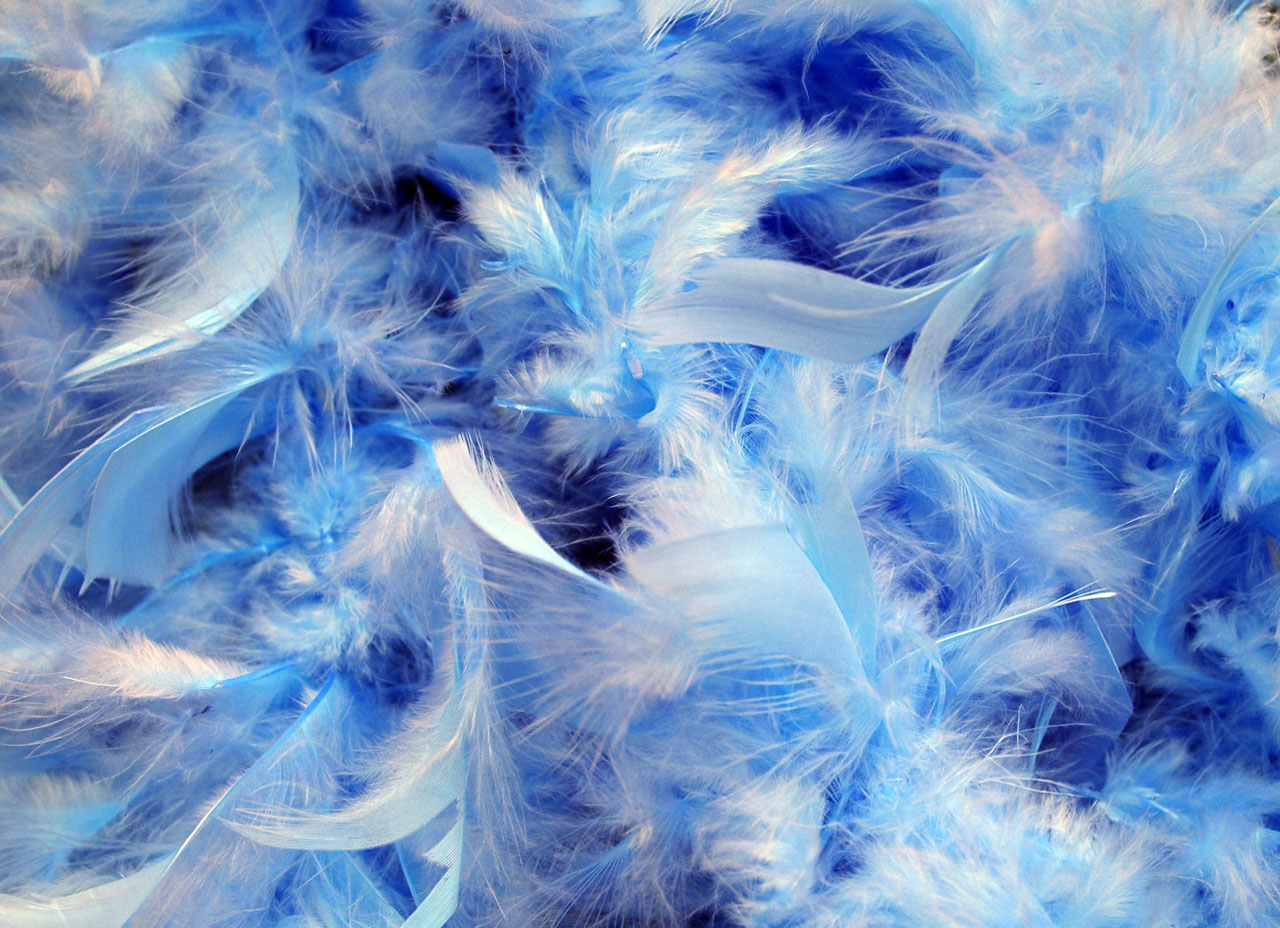 PART 1:
I’ve heard it in the chilliest land,
And on the strangest sea,
Yet never in extremity it asked a crumb of me.

PART 2:
Oo ______________
Oo ______________
Yet never in extremity it asked a crumb of me.
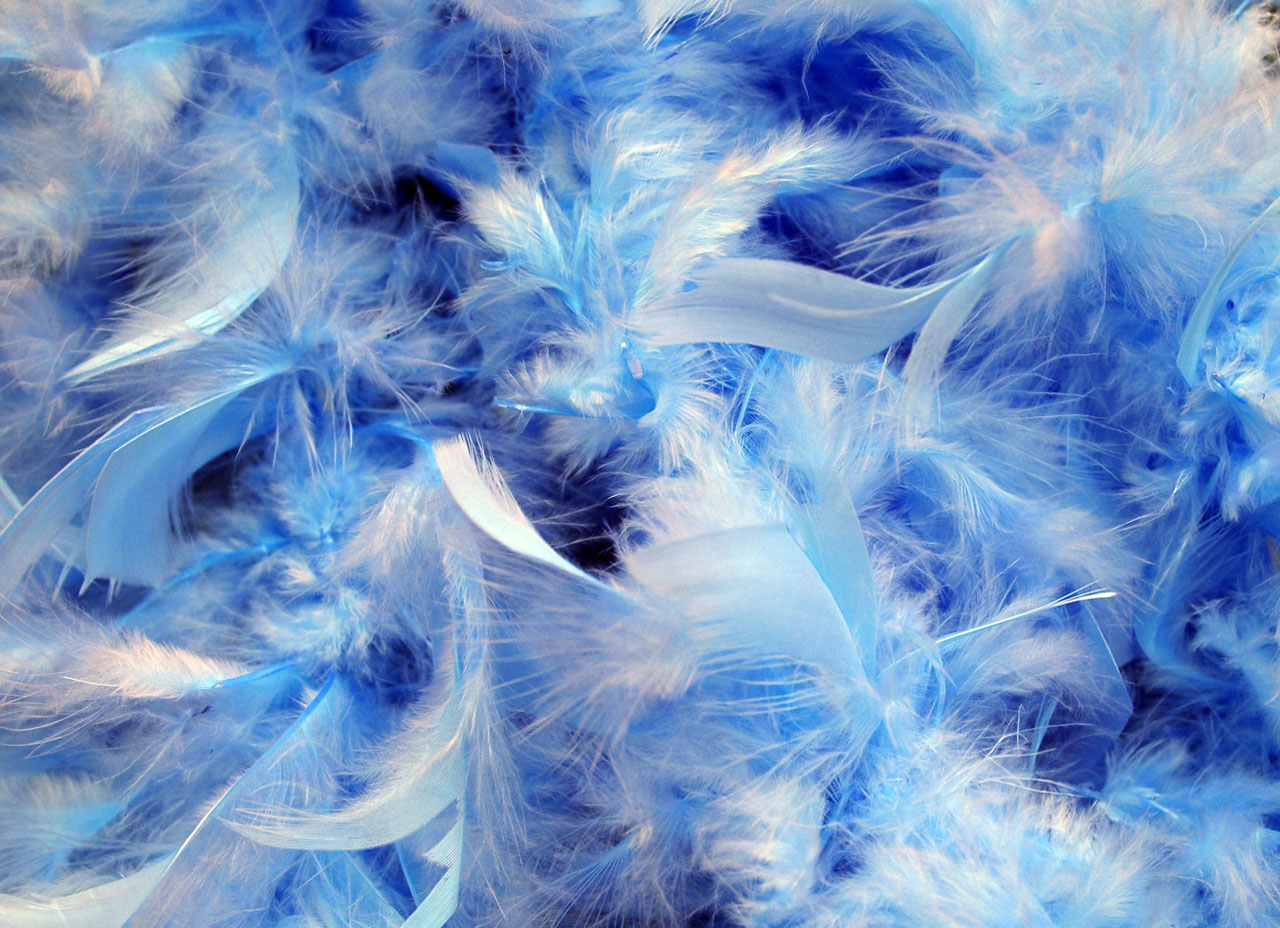 PART 1:
Hope is the thing with feathers,
It’s in the soul and sings the tune
without the words 
and never stops at all

PART 2:
*Hope is the thing with feathers
That perches in the soul,
And sings the tune without the words
and never stops at all
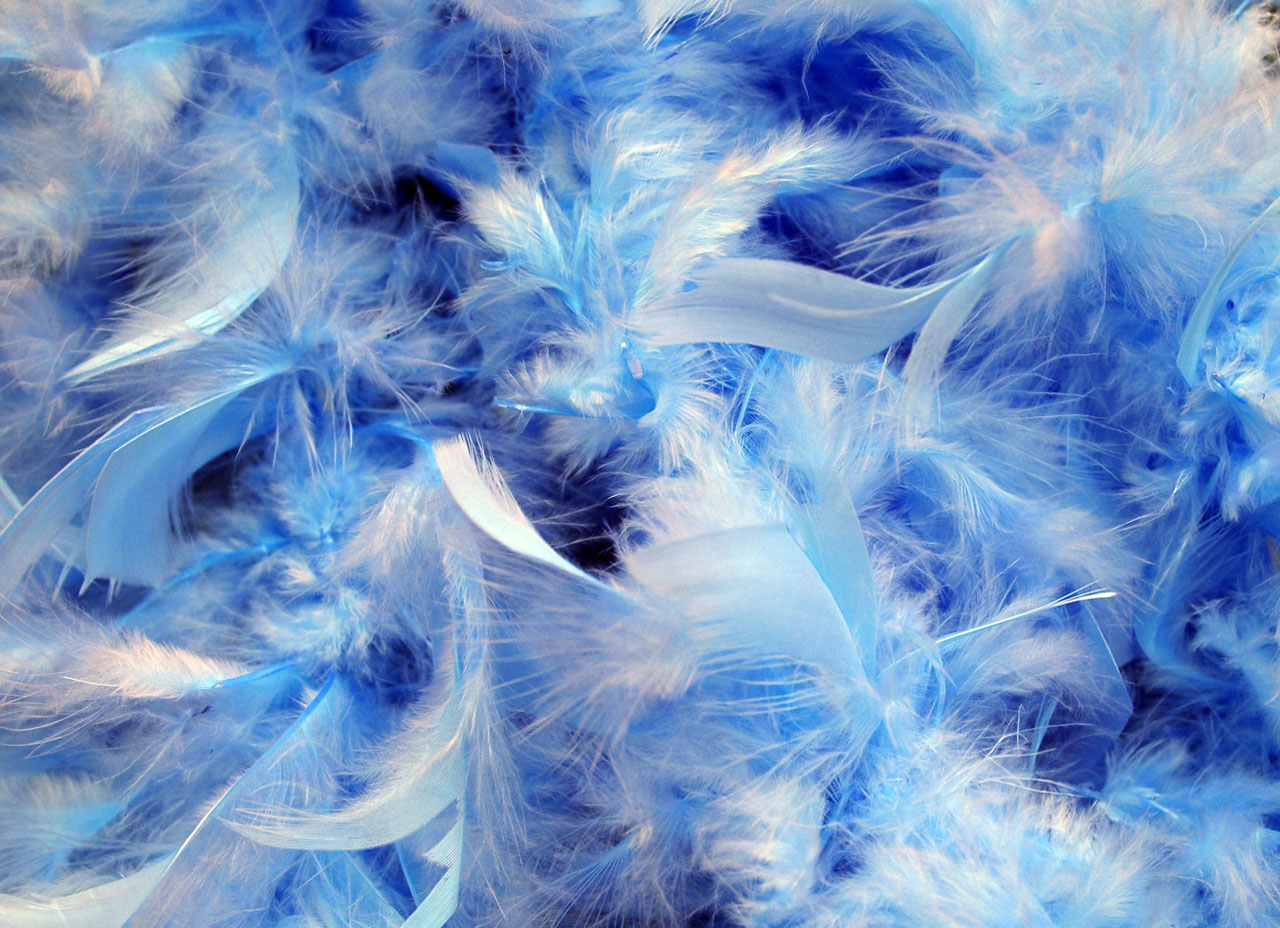 PART 1:
And never stops at all.
Hope is the thing with feathers.
It never stops at all!

PART 2:
And never stops at all.
Hope is the thing with feathers.
It never stops at all!
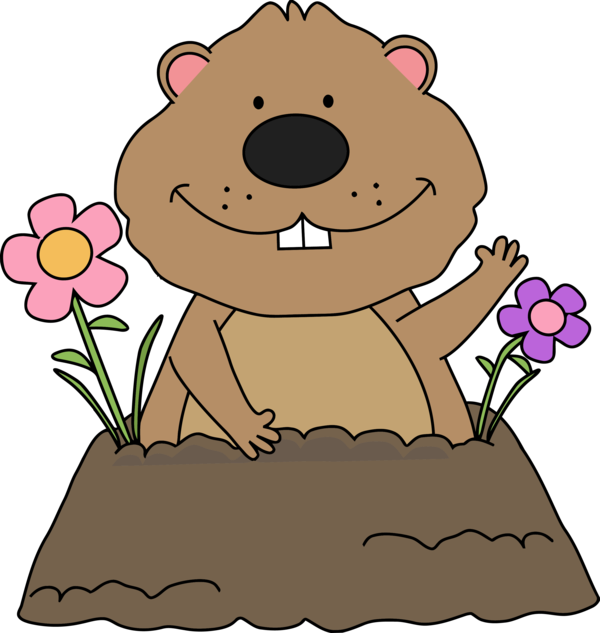 Woodchuck

By Mark Burrows
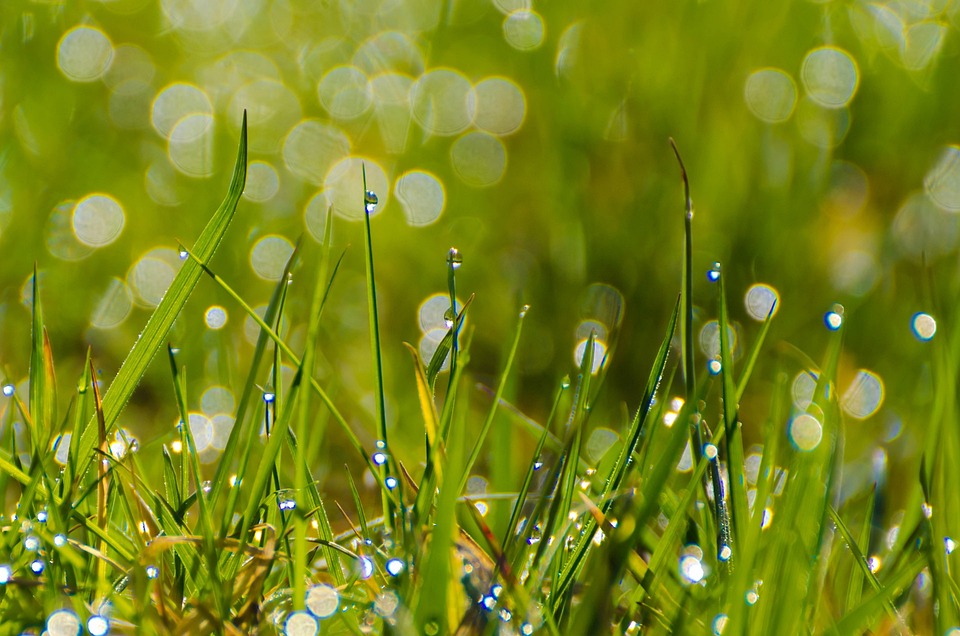 PART 1:
Woodchuck could chuck wood.
Woodchuck could chuck wood.
Woodchuck could chuck wood.
Woodchuck could chuck wood.

PART 2:
Woodchuck could chuck wood,
Woodchuck could chuck, could chuck wood.
Woodchuck could chuck wood,
Woodchuck could chuck, could chuck wood.
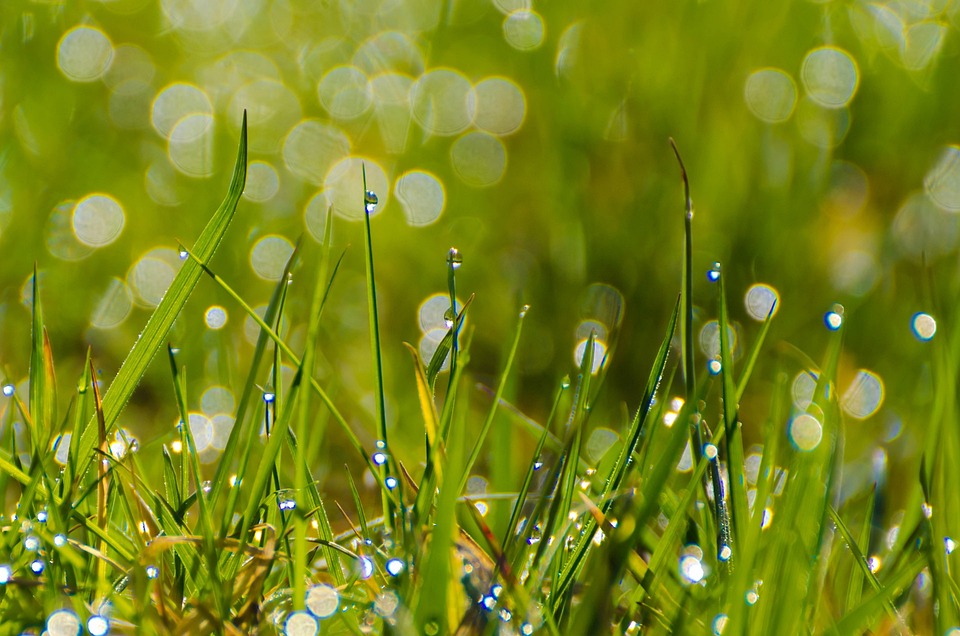 BOTH: (body percussion)
Stomp stomp pat pat pat
Stomp pat clap pat
Stomp stomp pat pat pat
Stomp pat clap
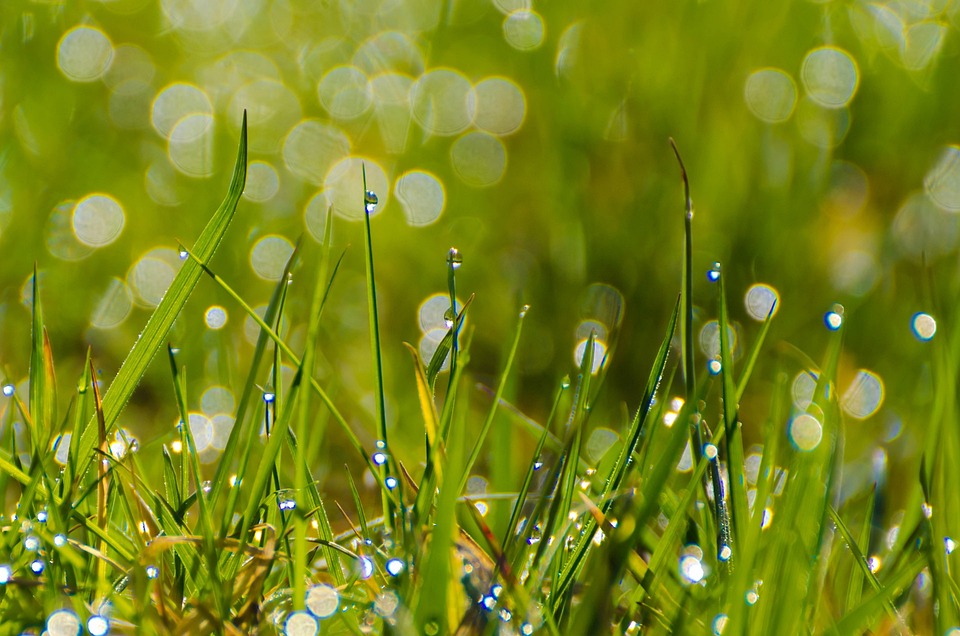 BOTH: 
How much wood could a woodchuck chuck
If a woodchuck could chuck wood?
Just as much as a woodchuck could
If a woodchuck could chuck wood.
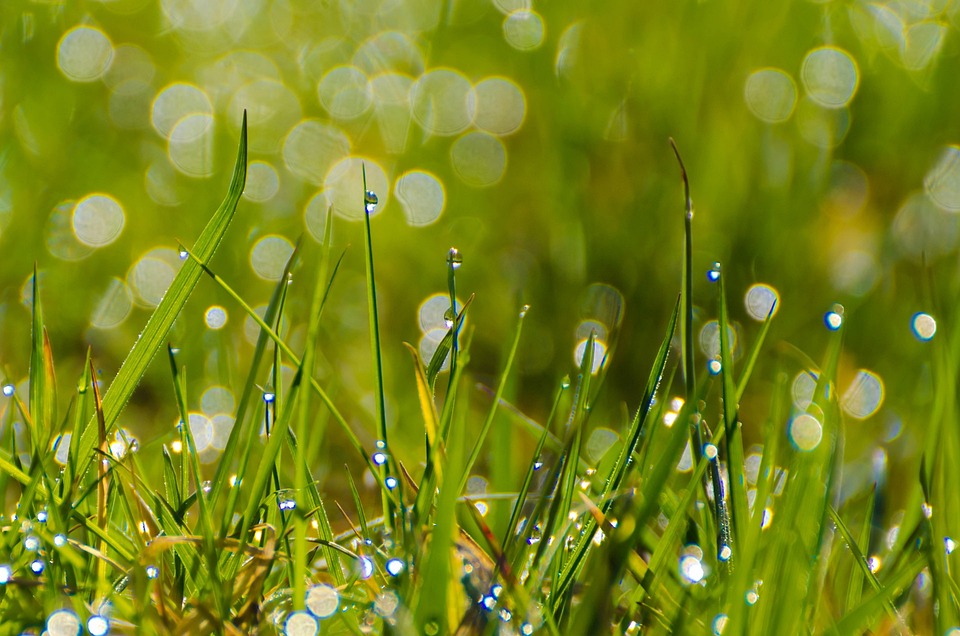 BOTH: (body percussion)
Stomp stomp pat pat pat
Stomp pat clap pat
Stomp stomp pat pat pat
Stomp pat clap
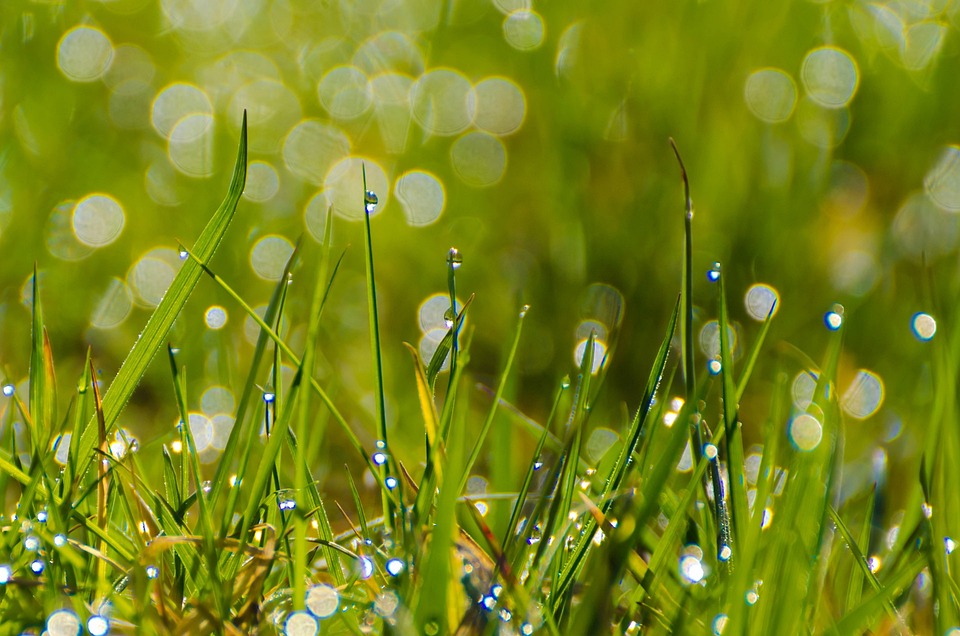 PART 1:
How much wood could a woodchuck chuck
If a woodchuck could chuck wood?
Just as much as a woodchuck could 
If a woodchuck could chuck wood.

PART 2:
How much wood could a woodchuck chuck
If a woodchuck could chuck wood?
Just as much as a woodchuck could
If a woodchuck could chuck wood.
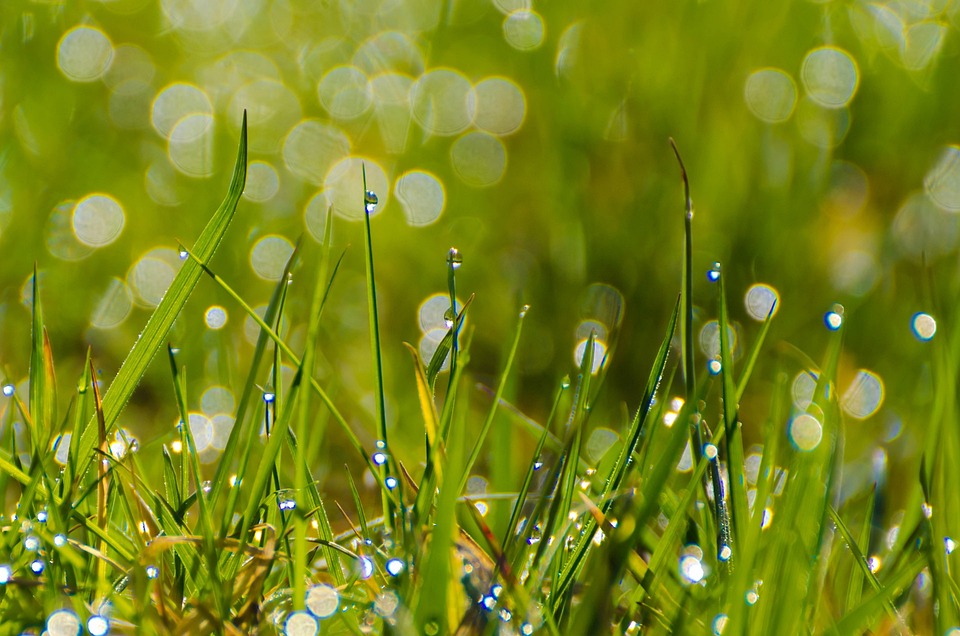 PART 1:
Woodchuck could chuck wood.
Woodchuck could chuck wood.
Woodchuck could chuck wood.
Woodchuck could chuck wood.

PART 2:
Woodchuck could chuck wood,
Woodchuck could chuck, could chuck wood.
Woodchuck could chuck wood,
Woodchuck could chuck, could chuck wood.
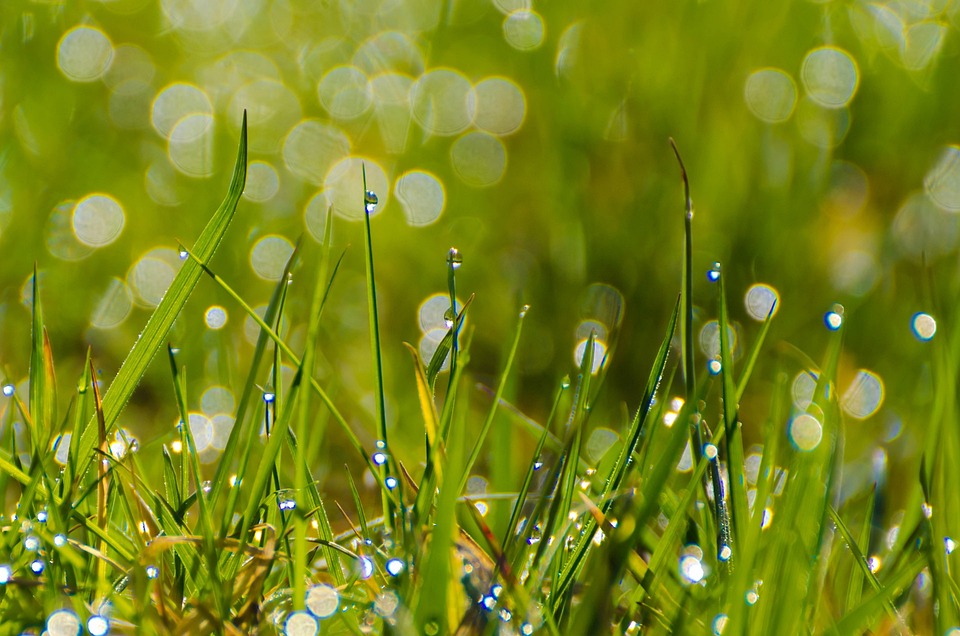 BOTH: (body percussion)
Stomp stomp pat pat pat
Stomp pat clap pat
Stomp stomp pat pat pat
Stomp pat clap
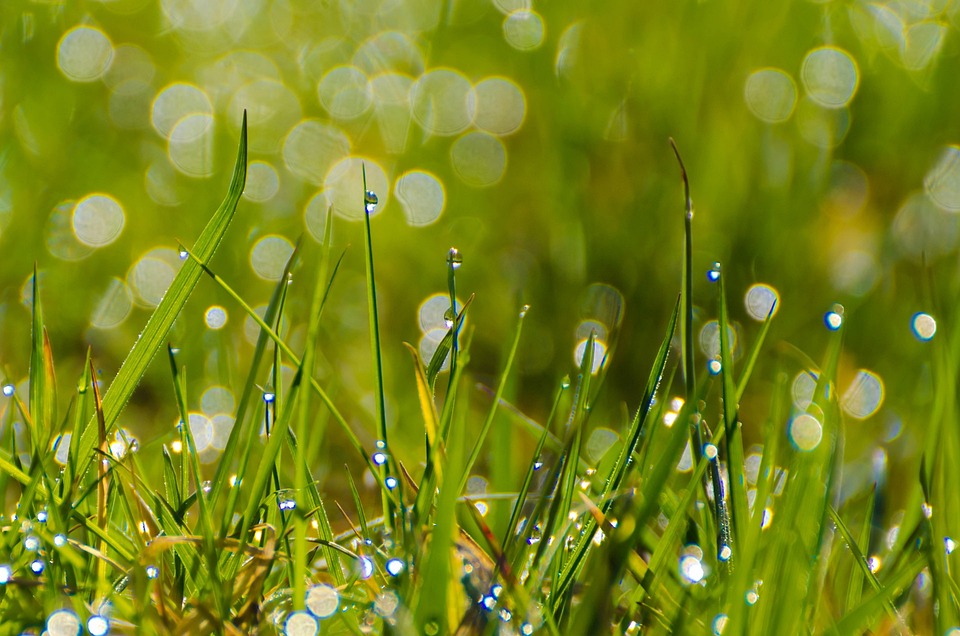 ALL: (in a round with parts 1,2 and 3)
How much wood could a woodchuck chuck
If a woodchuck could chuck wood?

Just as much as a woodchuck could
If a woodchuck could chuck wood.

How much wood could a woodchuck chuck
If a woodchuck could chuck wood?

Just as much as a woodchuck could 
If a woodchuck could chuck wood
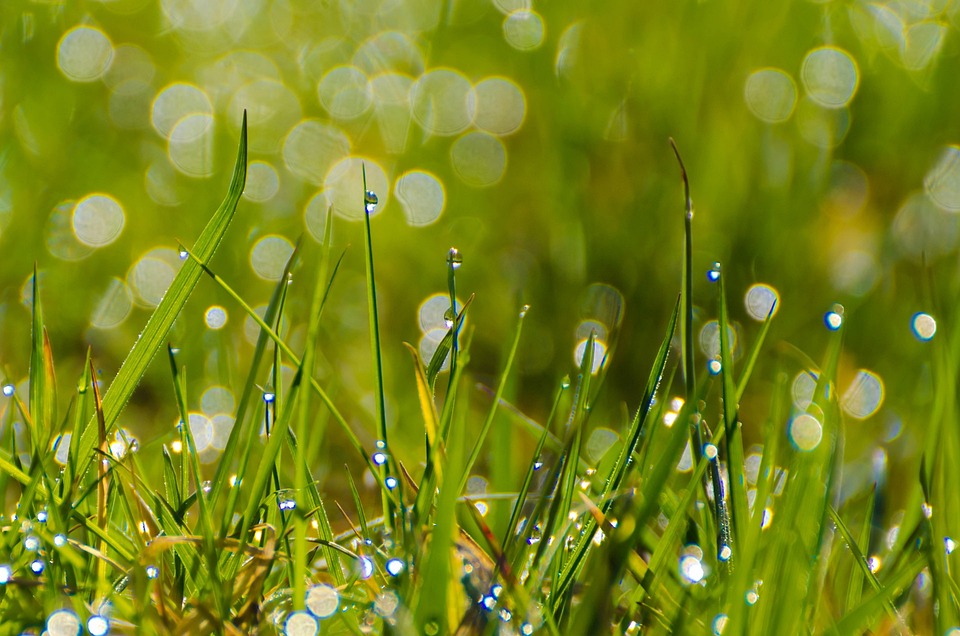 ALL TOGETHER:
How much wood could a woodchuck chuck?
Stomp stomp pat pat pat stomp pat clap
If  a wood   chuck   could   chuck

PART 1:
Wood chuck could chuck wood. 
Wood chuck could chuck wood?

PART 2:
Woodchuck could chuck wood, 
Woodchuck could chuck, could chuck wood?
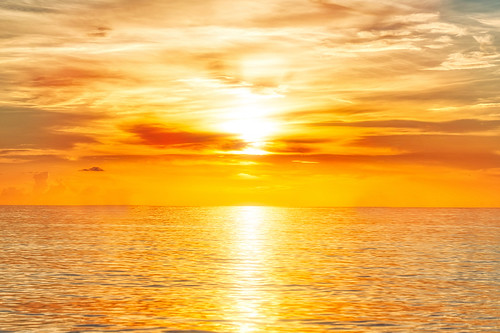 SHINE!
This Photo by Unknown Author is licensed under CC BY-SA-NC
I write my story my own way
I think about the person I can be someday.
I trust my heart to be my guide.
With dreams so bright that I can cast my fears aside.
We’ve come this far and still we know,
There’s even farther we can go
When we lead with love, and let it show!
Watch us shine, hear us roar
See us smile as we soar!
Feeling proud, feeling strong
Feeling love for each other, knowing we belong.
Just like a firefly at night.
I travel through the dark by making my own light.
And when it’s still too dark to see,
We’ll join together and we’ll shine in harmony.
And when our light begins to grow
From miles away you’ll see the glow
When we lead with love and let it show
Watch us shine, hear us roar
See us smile as we soar!
Feeling proud, feeling strong
Feeling love for each other, knowing we belong.
We are the promises we make
We are the dreams we have, 
The chances that we take.
Watch us shine, hear us roar
See us smile as we soar!
Feeling proud, feeling strong
Feeling love for each other, knowing we belong.
I Love the Rain
Bert Stratton/Vicki Tucker Courtney
I love the rain.
I love the rain.
The stirring sounds of droplets on the roof
And watching rivers running down my window pane is proof.
I love_______ the rain.


Part 1:
I love the rain. I love the rain.
The timeless way it falls upon the earth
And stops the world just long enough to satisfy my thirst.
(sing 1st here) I love the rain


Part 2:
(sing 1st) I love the rain. I love the rain
The timeless way it falls upon the earth, the way it falls
And stops the world just long enough to satisfy my thirst.
I love the rain.
Part 1:
(sing 1st here) It sweeps the dust of doubt away
It wipes the tears that cloud my day
And fills my heart with calmness.


Part 2:
And sings a song of promise.
It wipes the tears that cloud my day
And fills my heart with calmness.
Part 1:
I love the rain. I love the rain.
Then suddenly it stops as it began 
And now I see a rainbow and I know I’m me again.
And that is why I love the rain.


Part 2:
(sing 1st) I love the rain. I love the rain
Then suddenly it stops as it began, as it began.
And now I see a rainbow and I know I’m me again.
And that is why I love the rain.